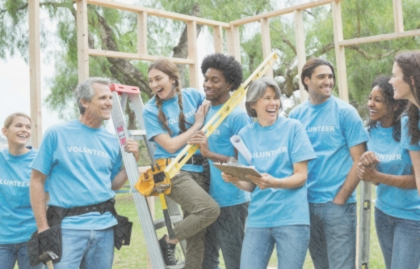 Volunteering in the USBrandon Bergerud
Outline
Charity in the United States
Project + Dataset
Visualization Techniques
Demo
Future Directions
Charity by the Numbers
Donations (2017)
$410 billion
Individuals (70%)
Foundations (16%)
Bequests (9%)
Corporations (5%)

General decline in % giving
66% (2000) to 55% (2014)
Nonprofits shifting focus towards wealthier donors
Charity by the Numbers
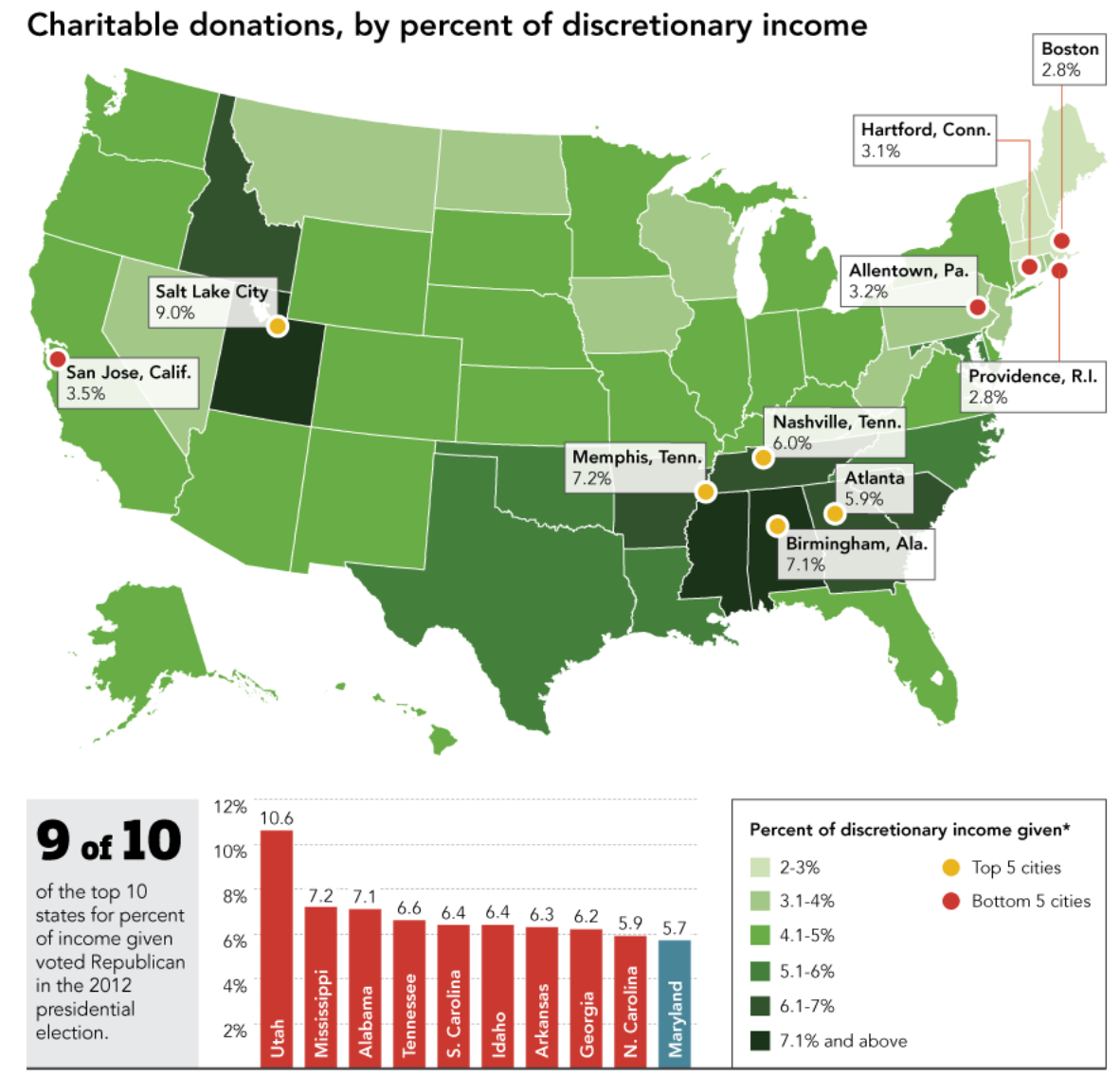 Donations (2017)
$410 billion
Individuals (70%)
Foundations (16%)
Bequests (9%)
Corporations (5%)

General decline in % giving
66% (2000) to 55% (2014)
Nonprofits shifting focus towards wealthier donors
Charity by the Numbers
Volunteering (2017)
30% of adults
6.9 billion hours
$167 billion

Compared with 2015
25% of adults
7.9 billion hours
$184 billion
Charity by the Numbers
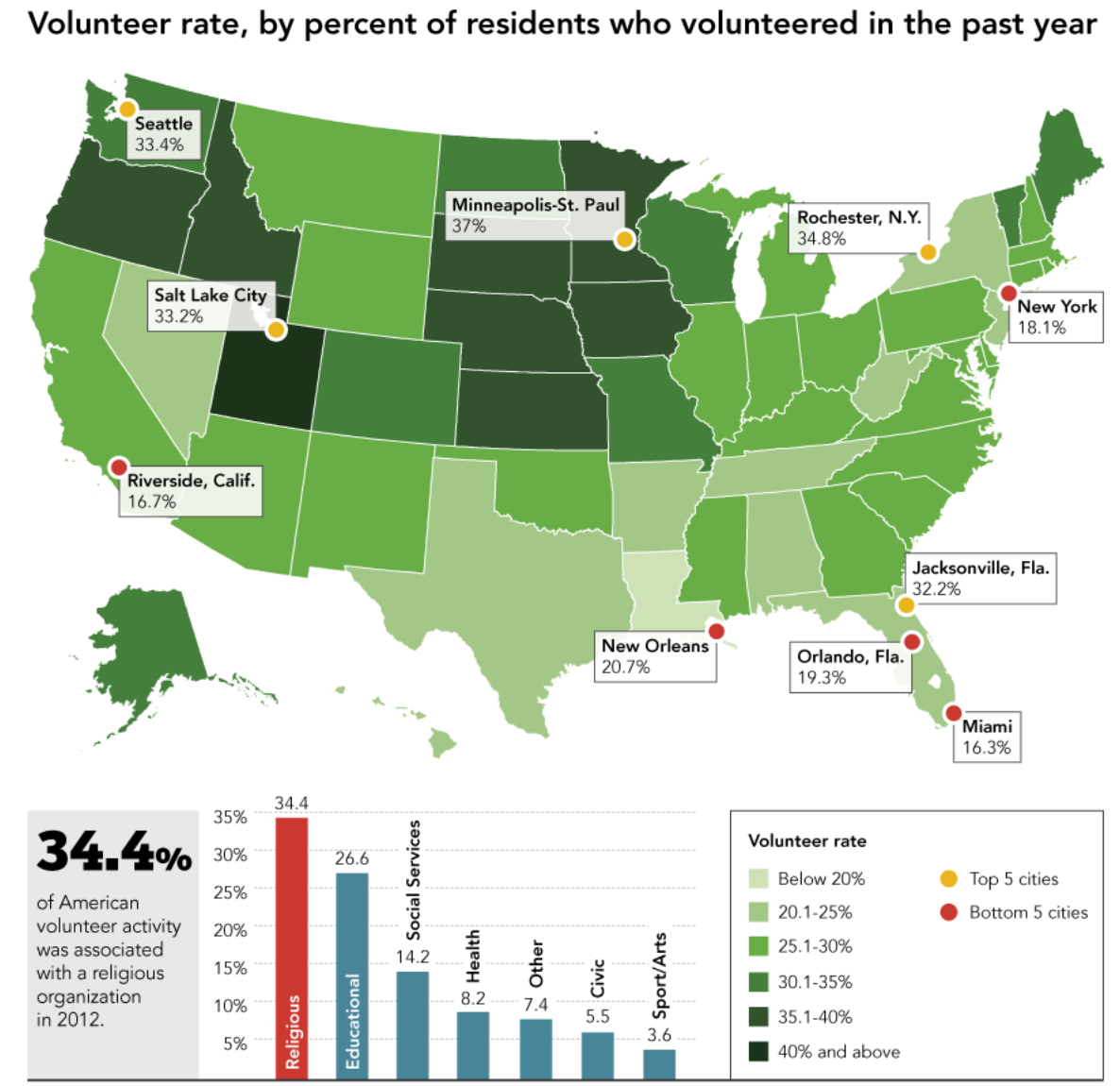 Volunteering (2017)
30% of adults
6.9 billion hours
$167 billion

Compared with 2015
25% of adults
7.9 billion hours
$184 billion
Project
Volunteering
Organizations, Activities
Spatial Distribution
Demographic Factors

Dataset
Volunteering and Civic Life in America
State / Metropolitan Statistical Area
2017 Dataset
Survey
~60,000 Household / ~100,000 individuals
Response / Sampling Bias
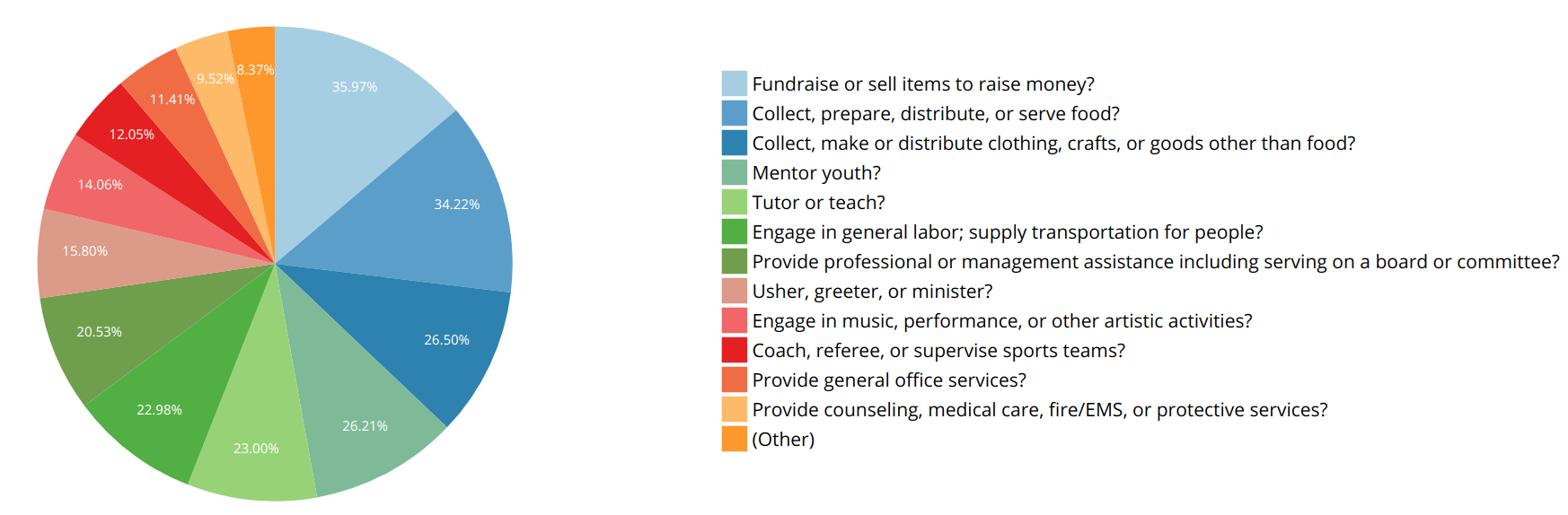 Activities
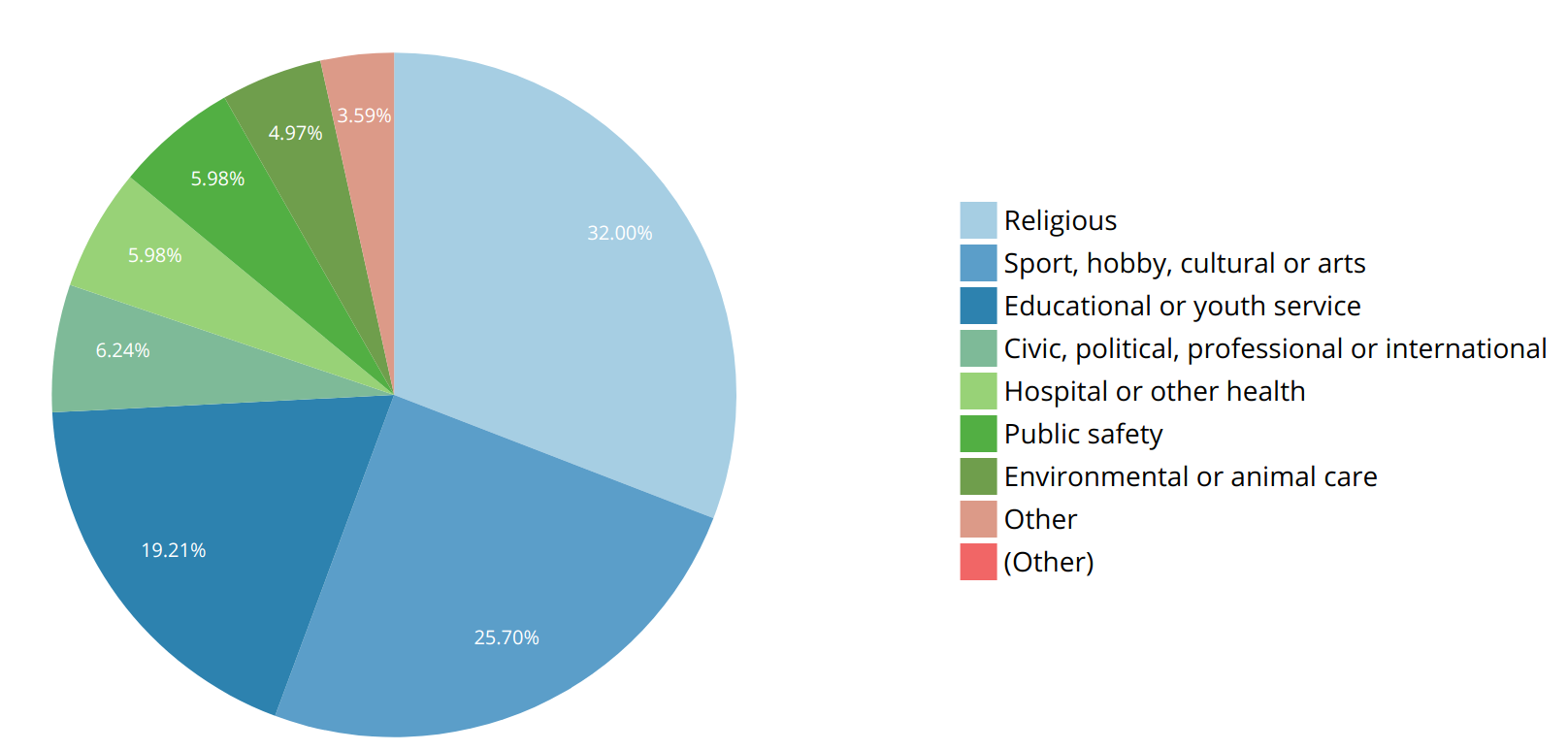 Organizations
@National Level
Visualization Techniques
Task
Show the spatial distribution of volunteer rates across the US at the state level

Choropleth Mapping
Univariate
Volunteer Activity / Organization
Bivariate
Volunteer Types
Demographic vs. Volunteer 
Visualization Techniques
Task
Show the spatial distribution of volunteer rates across the US at the state level

Choropleth Mapping
Univariate
Volunteer Activity / Organization
Bivariate
Volunteer Types
Demographic vs. Volunteer 
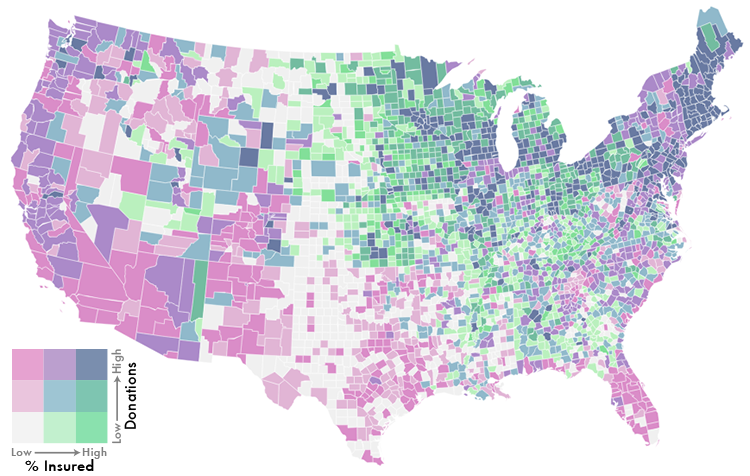 Visualization Techniques
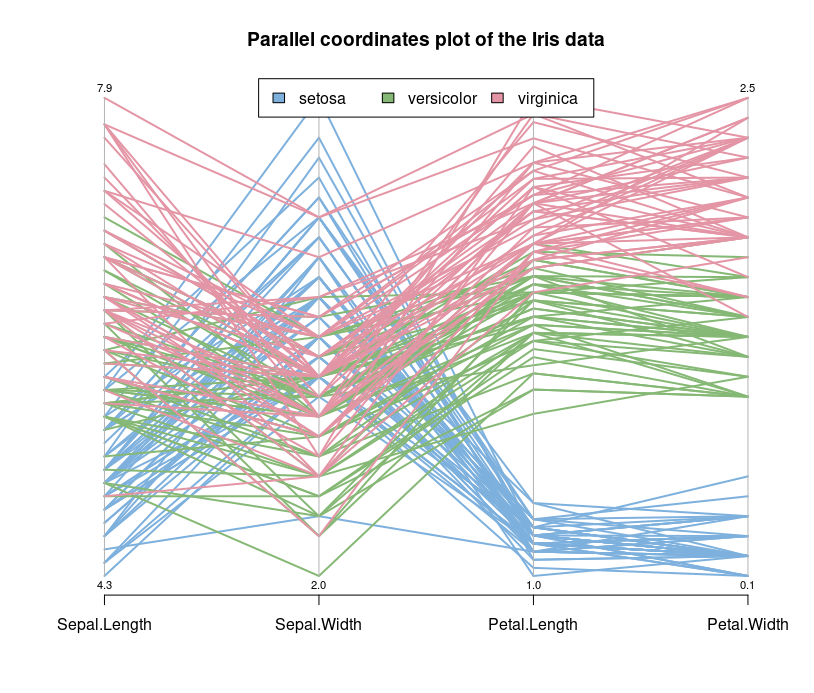 Task
Show how the volunteer rates are distributed among the different activities & organizations

Options
Parallel Coordinate Plot
Pie Chart
Radar Chart
Visualization Techniques
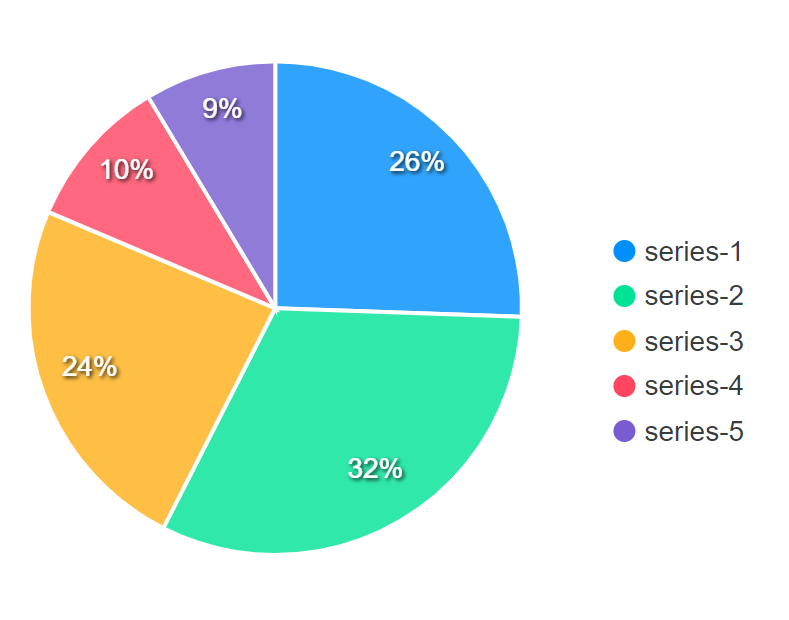 Pie Chart
Limited to a single state at a time
Activities don’t add up to 100%

Parallel Coordinate Plot
Did in lab
Compare across states (cluttered)

Radar Chart 
Plot all state data
Highlight indicated state
Visualization Techniques
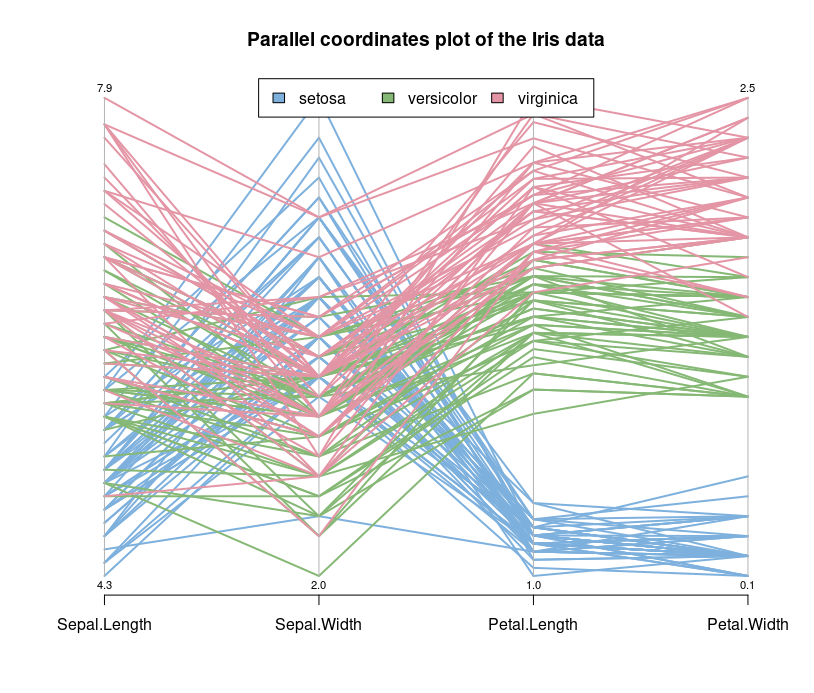 Pie Chart
Limited to a single state at a time
Activities don’t add up to 100%

Parallel Coordinate Plot
Did in lab
Compare across states (cluttered)

Radar Chart 
Plot all state data
Highlight indicated state
Visualization Techniques
Pie Chart
Limited to a single state at a time
Activities don’t add up to 100%

Parallel Coordinate Plot
Did in lab
Compare across states (cluttered)

Radar Chart 
Plot all state data
Highlight indicated state
Visualization Techniques
Task
Show the relationship between the demographic variable and the  volunteer rate

Scatterplot
x = Demographic Variable
y = Volunteer Rate
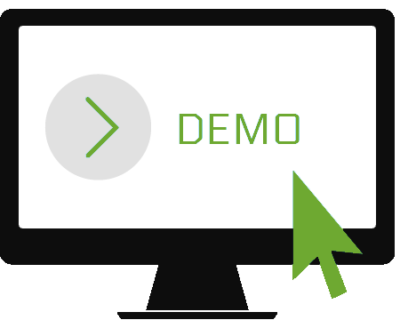 Future Directions
Choropleth Maps


Option to choose breaks, e.g.
Equal Interval
Quantile
Natural
Manual
Future Directions
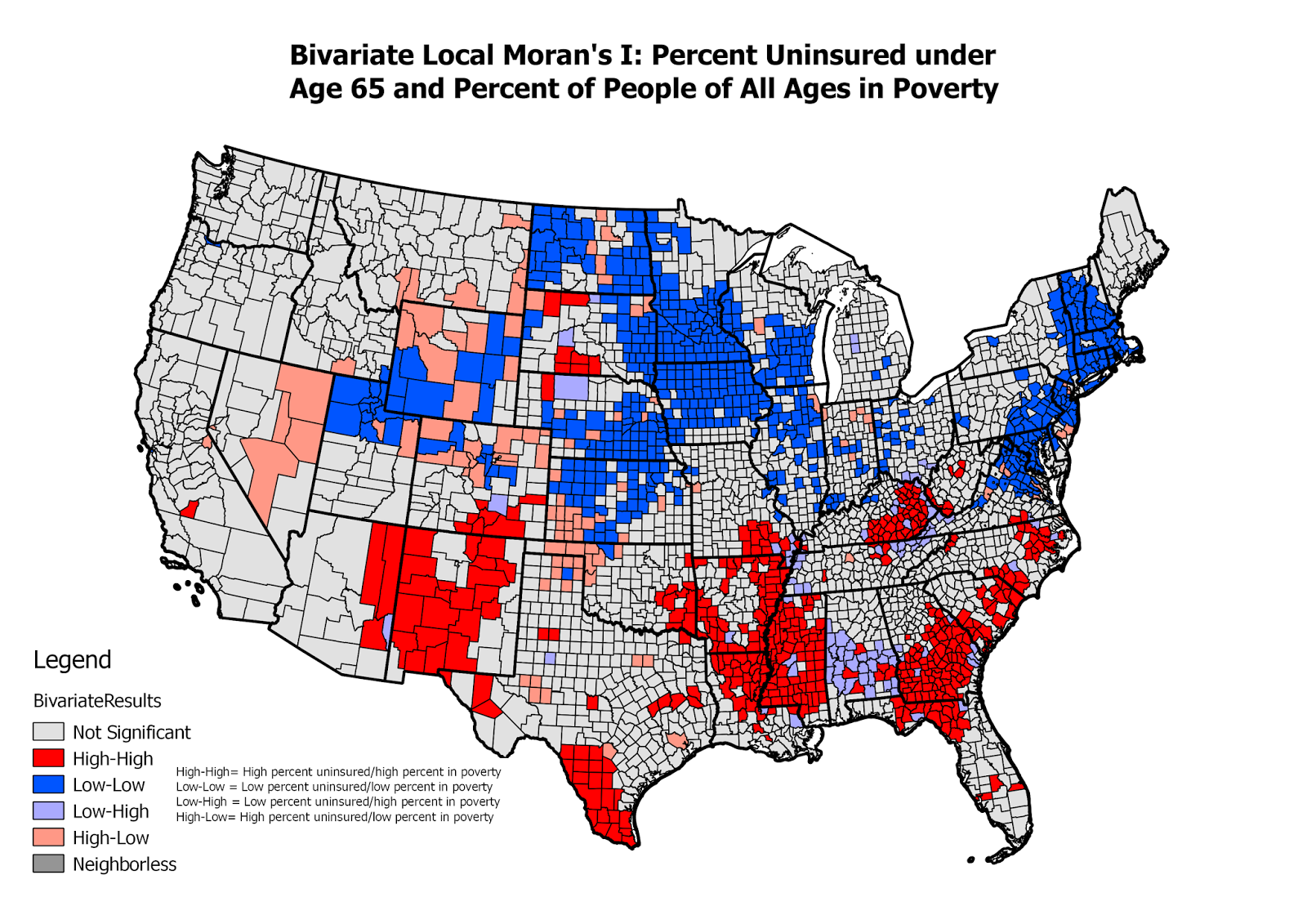 Local Moran’s I

Identifies spatial outliers

Issues
Tedious in ArcMap
Map for each activity / organization
Join state names
Python scripting?
Future Directions
Metropolitan Statistical Areas

Advantages
Smaller Units
Less loss of information

Disadvantages
Longer rendering time (simplify polygons?)
Less border sharing (Moran’s I)
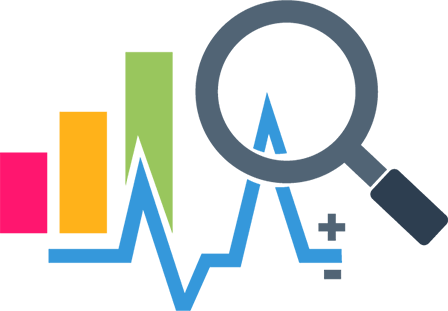 Future Directions
Explore Additional Data

Demographic
Age / Sex
Survey responses

Charity
Donations
Changes over time
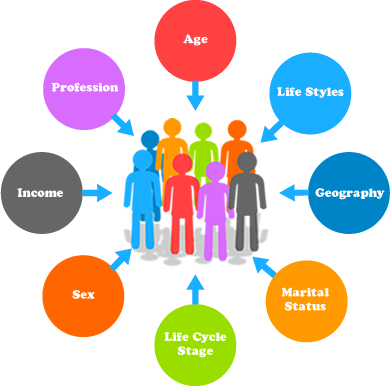